EU-CERT:European Certificates and Accreditation for European Projects
EU-CERTTransnational partner meeting (TPM5)in Paderborn, Germany 
The EU-CERT – Final Policy Recommendation Conference!
5th - 7th of March 2024

Next stepsUniversity of Paderborn
Reference Number:2021-1-DE02-KA220-ADU-000033541 
Duration: 
01.02.2022 – 31.05.2024 (28 month)
Next Steps
Task to do
Task to do
Tasks to do
Be active on dissemination and marketing(all partners)
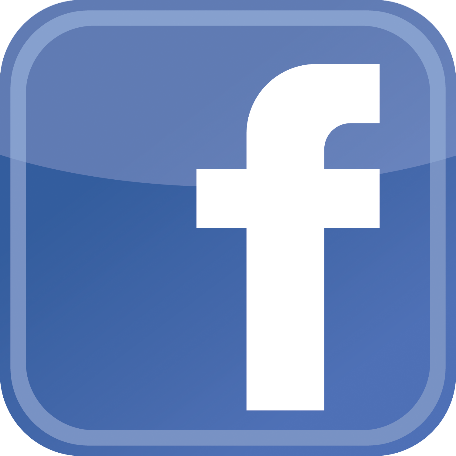 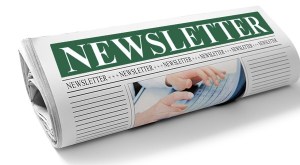 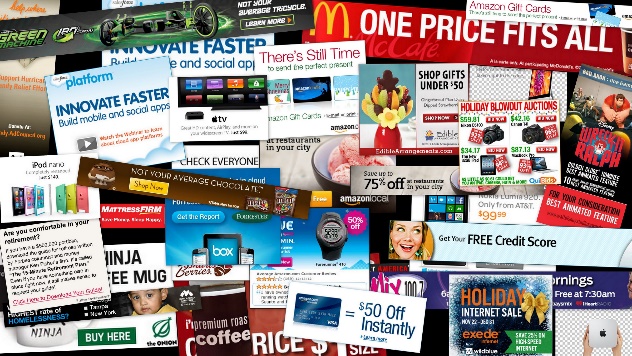 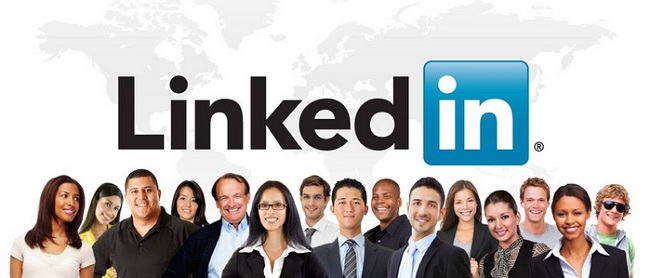 "Dieses Foto" von Unbekannter Autor ist lizenziert gemäß CC BY-SA-NC
"Dieses Foto" von Unbekannter Autor ist lizenziert gemäß CC BY-SA-NC
"Dieses Foto" von Unbekannter Autor ist lizenziert gemäß CC BY-NC-ND
"Dieses Foto" von Unbekannter Autor ist lizenziert gemäß CC BY
Tasks to do
Finish the financial report up to PR3: until end of April 2024
 prepare the Timesheets (sign, stamp and upload them in google.drive)
One file per each staff member
Collect the travel cost records
Invoices (originals in your folder)
Payment slips (originals your folder)
Discussion and Q&A
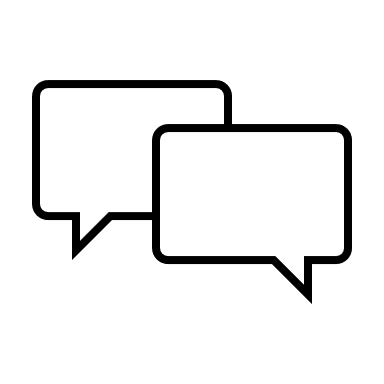 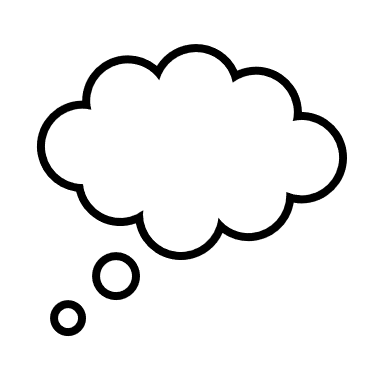 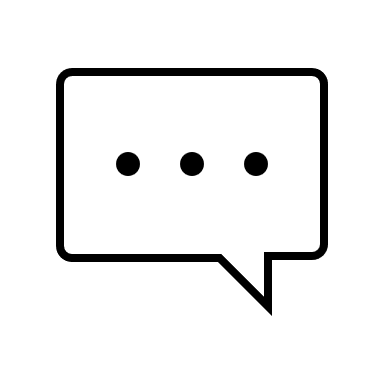 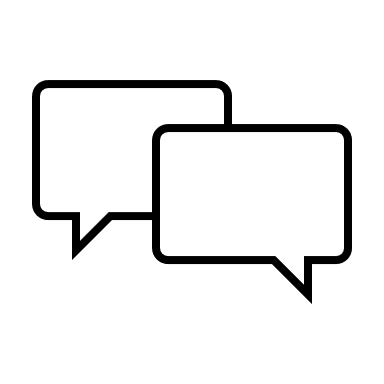 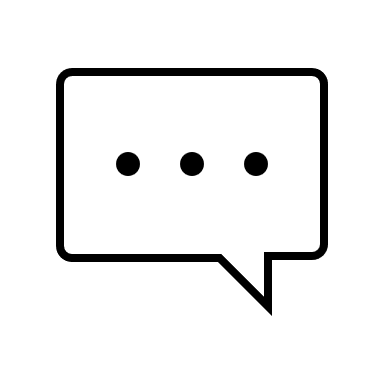 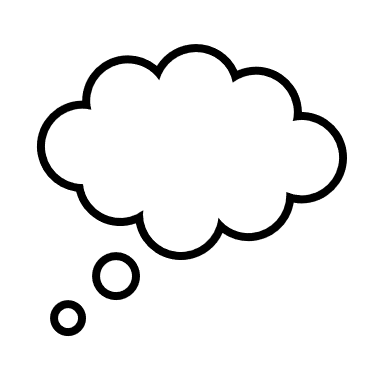 Universität Paderborn
Department Wirtschaftspädagogik Lehrstuhl Wirtschaftspädagogik II Warburger Str. 100
33098 Paderborn

http://www.upb.de/wipaed
Prof. Dr. Marc Beutner
Tel:	+49 (0) 52 51 / 60 - 23 67
Fax:	+49 (0) 52 51 / 60 - 35 63
E-Mail:	marc.beutner@uni-paderborn.de